Особенности диагностической работы при заикании
Подготовила: учитель-дефектолог 
ГУО «Средняя школа №11»
Акулич Валентина Владимировна
Заикание у детей — это форма речевой патологии, основу которой составляет нарушение вербальной коммуникации. 
Для адекватного планирования программы логопедической и лечебной работы с заикающимися детьми необходимо их комплексное обследование с учетом всей симптоматики этого сложного речевого нарушения.
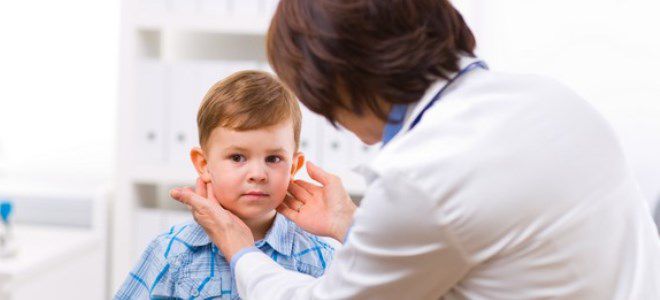 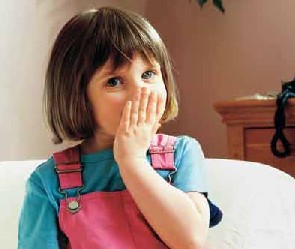 Так как обследование заикающихся 
должно быть комплексным. 

Оно должно включать психолого-педагогическое и логопедическое изучение заикающегося ребенка, а также анализ результатов медицинского обследования.

Основы методики логопедического обследования заикающихся и способы регистрации его результатов можно представить следующей схемой:
I.Анкетные данные:

1.Фамилия, имя, отчество обследуемого.
2.Дата рождения (год, месяц, число).
3.Домашний адрес, телефон.
4.Где воспитывается или обучается ребенок.
5.Фамилия, имя, отчество родителей, их возраст, профессия, место работы.
6.Состав семьи.
7.Жалобы, предъявляемые родителями.
II.Сбор анамнестических сведений

1.Наследственность.
 2.Беременность и роды у матери. 
3.Период до 1-го года.
4.Период дошкольного возраста. 
Речевой анамнез
Условия воспитания ребенка
Развитие заикания
Психологический климат в семье, особенности взаимоотношений
III. Анализ заключения специалистов

IV. Психолого-педагогическая характеристика заикающегося ребенка

V. Состояние общей моторики и тонких движений пальцев рук, мимической и артикуляционной моторики
1.Статическая координация
2. Динамическая координация
3. Одновременность движений
4.Процедура обследования тонких движений пальцев рук
5.Процедура обследования произвольных мимических движений
6.Процедура обследования артикуляционной моторики
VI. Обследование речевой функции
Анатомическое строение органов артикуляции (норма или патология; если патология — указать какая). 

2. Характеристика звукопроизношения (искажение, отсутствие, замены, смешение звуков) и фонематического слуха, состояние слоговой структуры слова, анализа и синтеза звукового состава слова.

3. Лексический строй речи — количественная и качественная характеристики словаря.

4. Грамматическое оформление речи (типы употребляемых предложений, наличие аграмматизмов, их проявления; сформированность связной речи).

5. Особенности речевого поведения. Анализируются контактность, речевая активность, включаемость в общение, сдержанность, импульсивность, характер реакции на изменение обстановки (динамичность и своевременность речевых процессов, переключаемость при изменении тематики общения), организованность речи.
6. Темп речи
7. Голос
8. Дыхание
9. Выраженность заикания в различных видах речи:
10. Тип речевых судорог
11. Локализация судорог
12. Наличие трудных звуков (звукофобия).
13. Наличие речевых уловок: (замены слов; перестановки слов; эмболофразии; произвольное ограничение речевого общения).
14. Наличие насильственных  движений и их характер
15. Факторы, усиливающие заикание: волнение; утомление; беседы с незнакомыми; шум; самоконтроль и пр.
16. Факторы, улучшающие речь: шум; самоконтроль; переключение внимания, сочетание речи с движением.
17. Отношение к речевому дефекту: адекватное; неадекватное; сверхценное.
18. Наличие страха речи: избирательно ситуационный; генерализованный и пр.
19. Наличие периодов речи без заикания: регулярность, продолжительность.
20. Влияние эмоционального состояния на проявление заикания.
21. Течение заикания: прогредиентное; регредиентное; стационарное; волнообразное.
22. Сопутствующие заиканию другие дефекты речи.
23. Определение степени выраженности речевых судорог: легкая степень; средней степени тяжести; тяжелая степень заикания; речь практически невозможна из-за заикания
VI. Письмо

VII. Чтение
 
Заключение___________

Рекомендации_________
Результаты обследования заикающегося обобщаются логопедом в виде психолого-педагогического заключения. В заключении необходимо отразить обобщенные данные всех аспектов изучения заикающегося, 
которые позволили выявить те или иные отклонения от нормы.
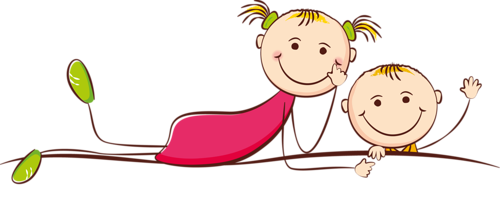 Спасибо  за внимание!